Главные правила жизни добрых детей
«Добрый мир»
Выполнила: Сачек М.А.
Храм Христа спасителя.
Внутреннее убранство храма
Православный крест
Православный крест — это главный знак православной веры. Его можно увидеть на куполах церквей, внутри храма, его носят все верующие и духовенство. Православный крест состоит из четырёх поперечных перекладин.  Верхняя горизонтальная перекладина символизирует табличку с надписью на трёх языках (греческом, латинском и еврейском): «Иисус Назорей, Царь Иудейский». Эту табличку по приказанию Понтия Пилата прибили к Кресту Господню перед распятием. Средняя, смещённая ближе к верхней (самая длинная) перекладина, является непосредственной частью Креста — к ней были прибиты руки Спасителя. Нижняя косая перекладина представляет собой подпорку для ног. 
Для православных людей крест — это не украшение, а защита от зла, которая помогает переносить болезни и невзгоды, укрепляет дух, защищает в трудных обстоятельствах.
Икона Господа Иисуса Христа с Евангелием.
обязательное наличие нимба, или золотого сияния вокруг главы; золотой цвет традиционно символизирует Царство Небесное; эта традиция сложилась с IV в. после осуждения ереси Ария, считавшего Христа творением, а затем Нестория, думавшего, что Он был простым человеком, а не Богом; несколько позже нимбы также появятся у святых, поэтому Божественность Христа станет необходимо обозначить особо – так появляется «крестчатый» нимб: на сияющий круг «наложено» изображение креста;
Христа можно узнать по одеждам: это алый хитон, поверх которого – синий гиматий, накидка; красный цвет традиционно означает царское достоинство, синий – цвет земного мира; сочетание цветов говорит о том, что Божество Христа облеклось в Человечество, Слово стало плотью; особая принадлежность одеяния Господа – золотистая полоса на правом плече; это так называемый клав – знак власти.
постепенно складывается традиция писать Господа держащим закрытое или открытое Евангелие на левой руке;
правая рука Его может быть сложена особым жестом; это традиционные для античности положения перстов, означающие призыв оратора к внимательности: например, соединенные большой и безымянный пальцы при протянутых вперед остальных; более сильный призыв к вниманию – когда с большим пальцем соединены уже два – безымянный и средний; встречается также благословляющий жест,простертые средний и указательный персты, а также так называемое «именословное» благословение. Е.Е.Голубинский описывает его так: «…три перста: указательный, большой средний и мизинец протягивались, а два перста: палец (большой палец) и малый середний (безымянный) крестовидно полагались один на другой». Получалось, что сложение перстов образовывало первые буквы имени «Иисус Христос».
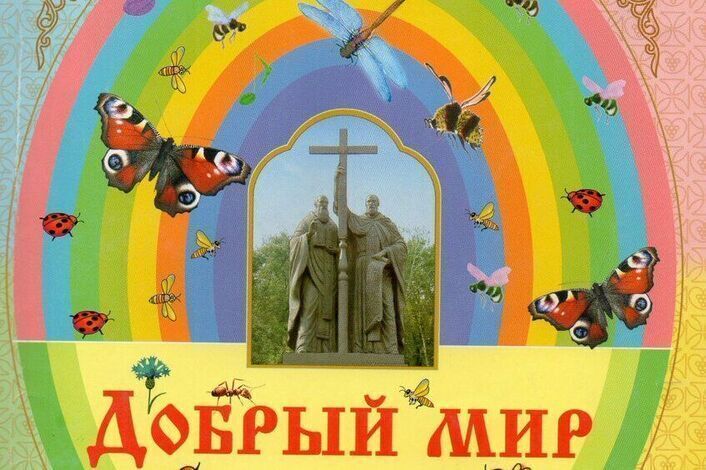 Главные правила жизни добрых детей
Не обижай никого ни словами ,ни делами.
Не мешай и сам другим.
Желай здоровья и всем людям.
На грубые слова не отвечай , со злыми товарищами не дружи.
Не ссорься ни с кем.
Никогда не осуждай , и тебя не будут судить.
Приноси добро другим, и люди принесут тебе добро и любовь.
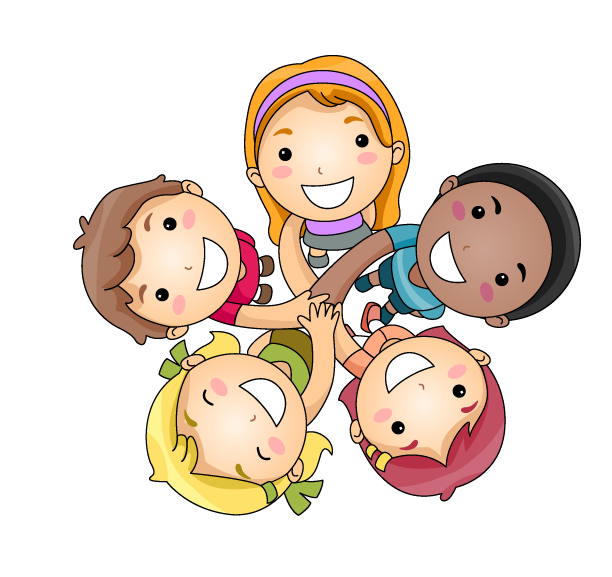 Если добрый ты.
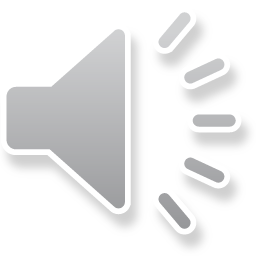 Спасибо за внимание.
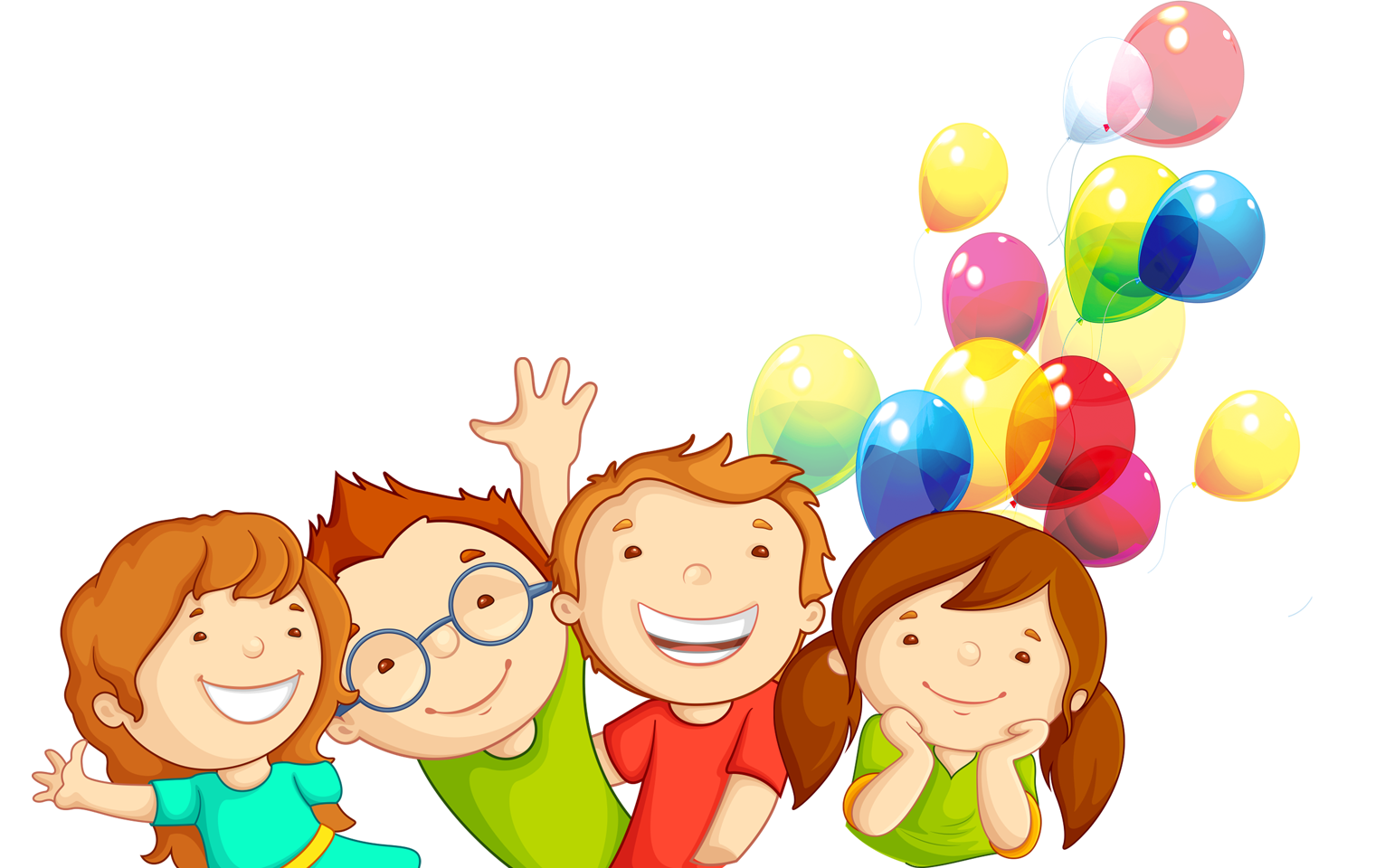